Before the Throne of God Above







CCLI #50180610
Text:  Charitie Lees Bancroft, Vikki Cook
Music: Charitie Lees Bancroft, Vikki Cook, ©PDI Worship, ©1997 Sovereign Grace Worship (ASCAP)
Before the throne of God above,
	I have a strong and perfect plea,
A great High Priest whose name is “Love,”
	Who ever lives and pleads for me.
My name is graven on His hands,
	my name is written on His heart;
I know that while in heav’n He stands
	no tongue can bid me thence depart,
	no tongue can bid me thence depart.
When Satan tempts me to despair,
	and tells me of the guilt within,
upward I look and see Him there
	Who made an end to all my sin.
Because the sinless Savior died,
	my sinful soul is counted free;
For God, the Just, is satisfied
	to look on Him and pardon me,
	to look on Him and pardon me.
Behold him there! The risen Lamb,
	my perfect, spotless Righteousness,
The great unchangeable I am,
	the king of glory and of grace!
One with Himself I cannot die,
	my soul is purchased with His blood;
My life is hid with Christ on high,
	with Christ, my Savior and my God,
	with Christ, my Savior and my God.
I bow before the cross of Christ	and marvel at this love divine—God's perfect Son was sacrificed	to make me righteous in God's eyes.This river's depths I cannot know	but I can glory in its flood.The Lord Most High has bowed down low	and poured on me His glorious love,	and poured on me His glorious love.
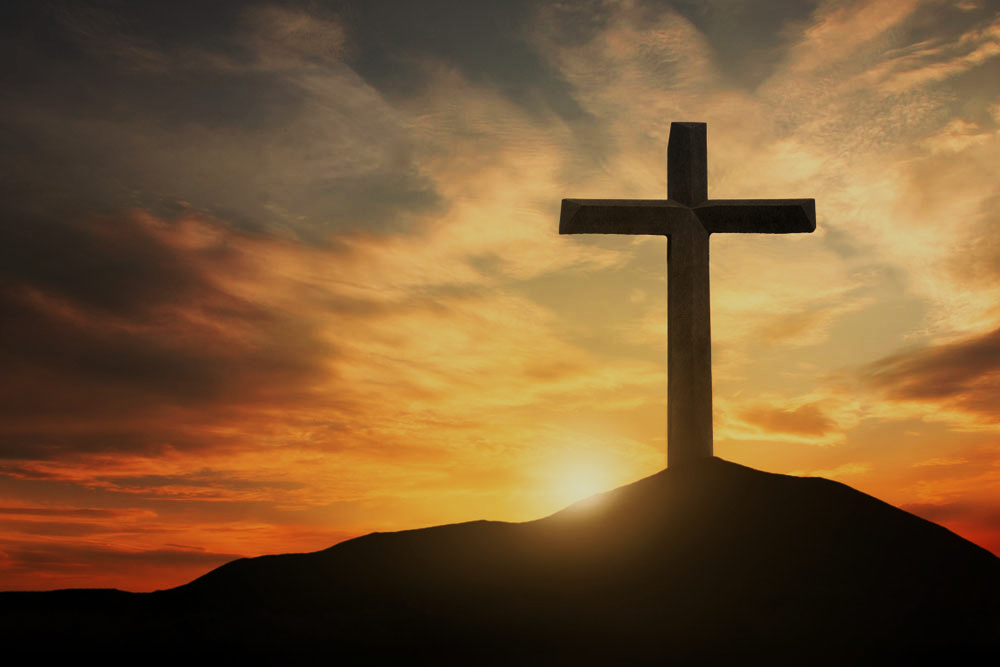 Doctrine of Salvation	(Soteriology)
Wednesday Bible Study
Faith Presbyterian Church
Ordo Salutis
Election
Predestination
Calling (external and effectual)
Regeneration
Repentance
Saving Faith
Justification
Adoption
Sanctification
Glorification
Eternity
Single Act
Personal History
Process
Fullness of Time
CONVERSION
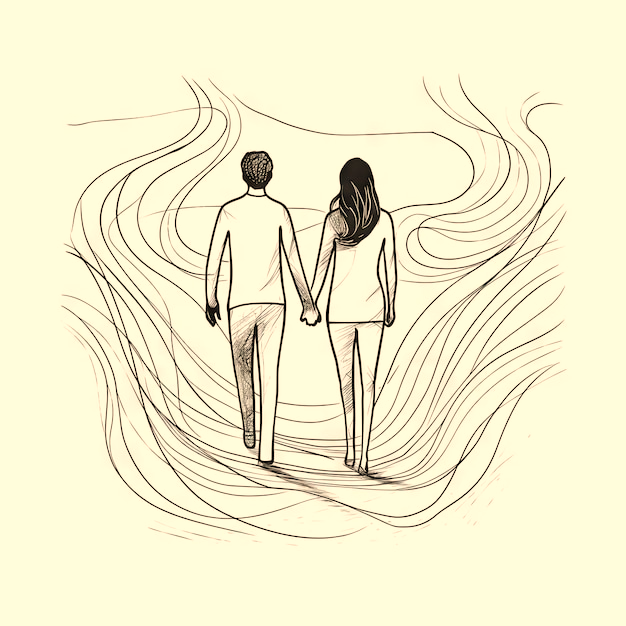 Conversion (effectual calling) is the consequence of regeneration. The new birth is operated and confirmed by faith and repentance. All of those effectually called are justified.
REPENTANCE
Faith
δικαιόω
The word justification (also “righteousness”) means “making righteous” or “acquit”. It is used by the apostle Paul in a theological sense derived to the Old Testament concept of “righteousness” (Ex 23.7; Deut 25.1; Prov 17.15; Isa 5.23).
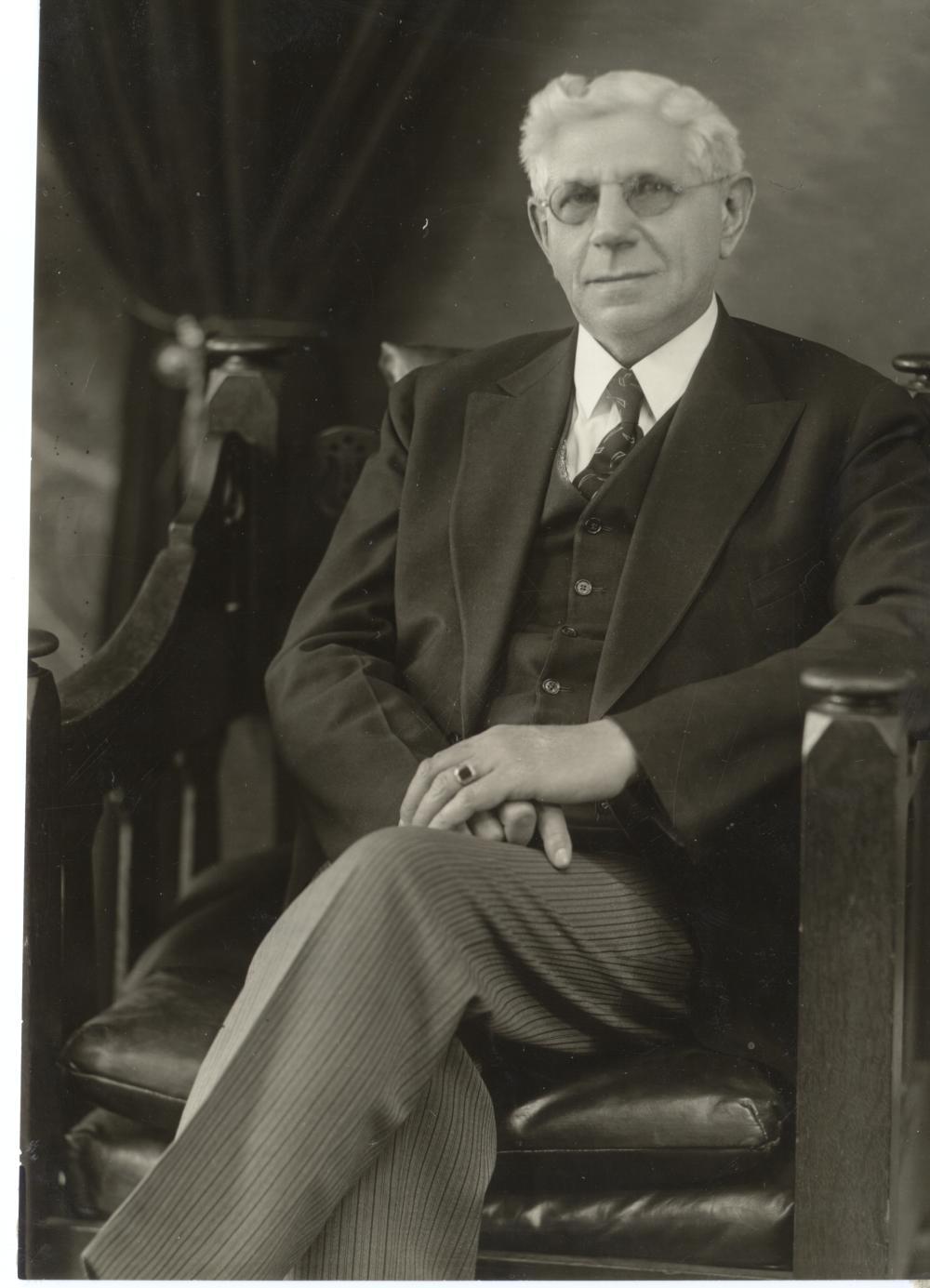 Louis Berkhof explains that in the Old Testament the word righteousness has a legal sense (forensic). It “means ‘to declare judicially that one’s state is in harmony with the demands of the law’.”

Systematic Theology (1977, 15th printing), 510.
Justification
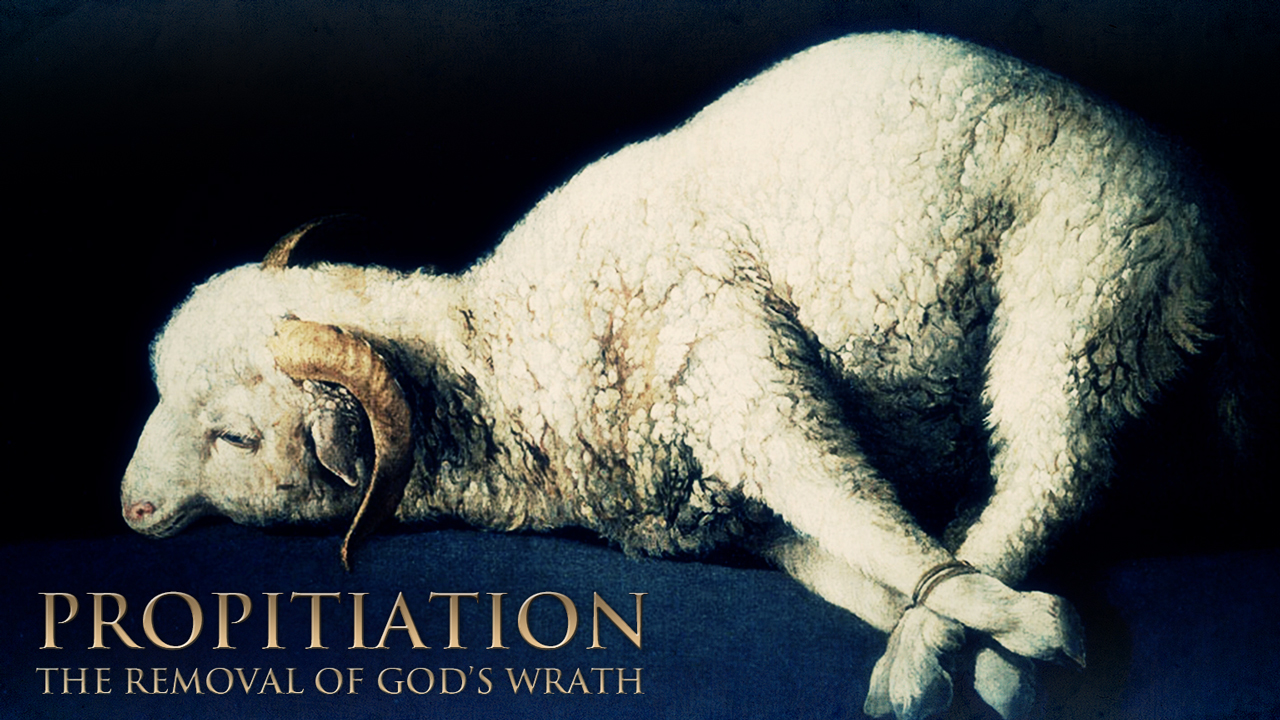 Some have interpreted righteousness as a moral concept, instead of legal, but in opposition to that Paul connects righteousness with the ceremonial concept of propitiation.
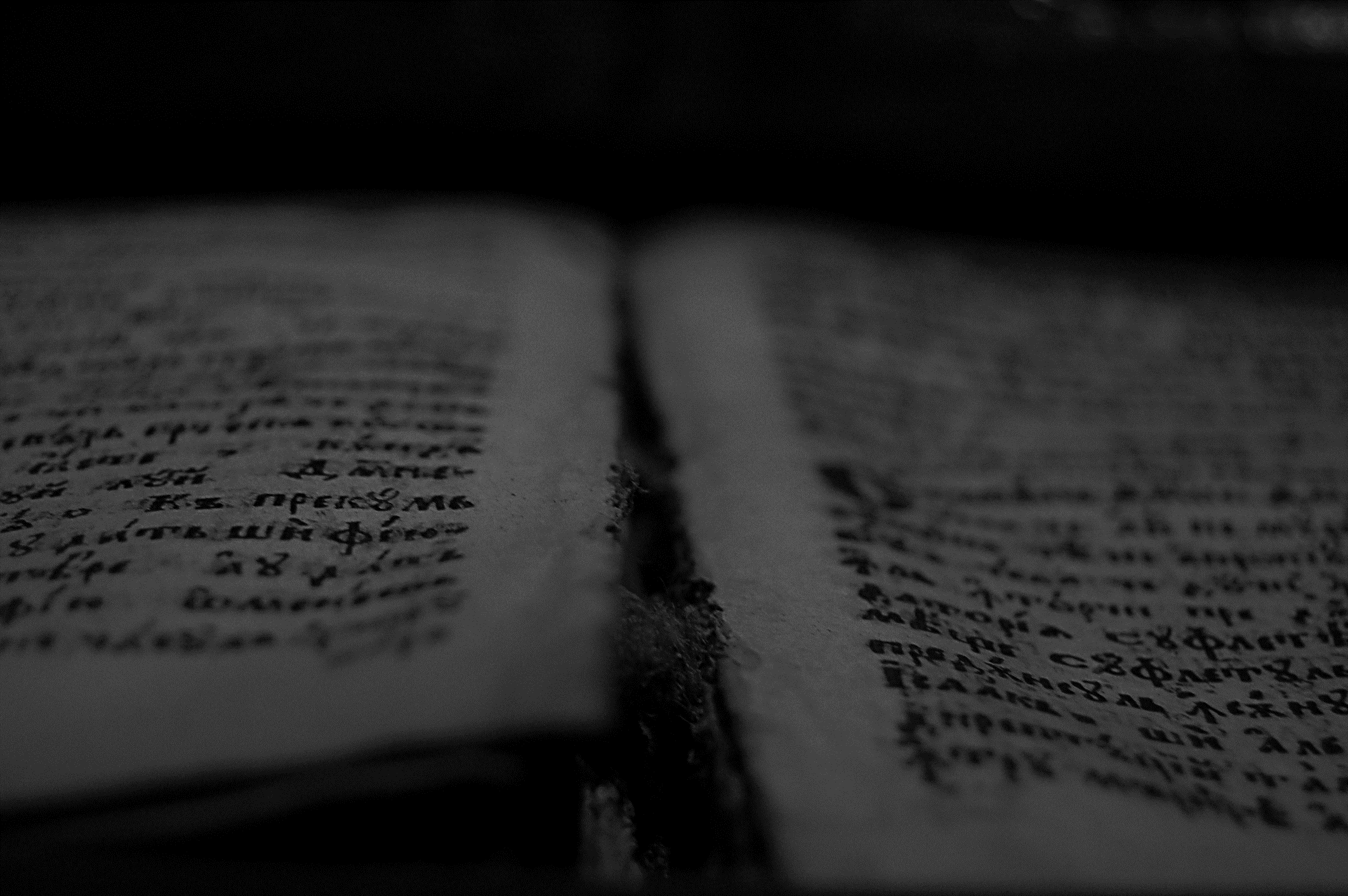 All have sinned and fall short of the glory of God, and are justified by his grace as a gift, through the redemption that is in Christ Jesus, whom God put forward as a propitiation by his blood, to be received by faith. This was to show God's righteousness, because in his divine forbearance, he had passed over former sins.
Romans 3.23-25
ESV
Complex Meaning
Forensic
+
Ceremonial
= JUSTIFICATION
CONFESSION OF FAITH
Those whom God effectually calleth, he also freely justifies: not by infusing righteousness into them, but by pardoning their sins, and by accounting and accepting their persons as righteous; not for anything wrought in them, or done by them, but for Christ’s sake alone; nor by imputing faith itself, the act of believing, or any other evangelical obedience to them, as their righteousness; but by imputing the obedience and satisfaction of Christ unto them, they receiving and resting on him and his righteousness, by faith; which faith they have not of themselves, it is the gift of God.
Chapter 11
Paragraph 1
What is Justification? (LCW Q.70)
A. Justification is an act of God’s free grace unto sinners, in which he pardons all their sins, accepts and accounts their persons righteous in his sight; not for anything wrought in them, or done by them, but only for the perfect obedience and full satisfaction of Christ, by God imputed to them, and received by faith alone.
What is Justification?
It is the act of God imputing Christ’s justice upon the regenerated elect.
It means their past, present, and future sins are forgiven. God treats them as righteous and will never bring their sins against them (Romans 3.21-31).
Canons of the Council of Trent (1547-63)
XVI. CANON IX. If anyone shall say, that by faith alone the impious is justified; so as to mean that nothing else is required to co-operate in order unto the obtaining the grace of justification, and that it is not in any respect necessary that he be prepared and disposed by the movement of his own will; let him be anathema.
Canons of the Council of Trent (1547-63)
XVI. CANON XXIV. If anyone shall say, that the justice received is not preserved, and also increased in the sight of God through good works; but that the said works are merely the fruits and signs of justification received, but not a cause of the increase thereof; let him be anathema.
Medieval Concept Preserved in Trent
Justification is the basis of forgiveness of sins.
It is infused making the sinner righteous (virtuous).
It works with merit to be increased.
CONFESSION OF FAITH
Faith, thus receiving and resting on Christ and his righteousness, is the alone instrument of justification: yet is it not alone in the person justified, but is ever accompanied with all other saving graces, and is no dead faith, but worketh by love.
Chapter 11
Paragraph 2
[Speaker Notes: Rom 3:28
James 2:17-26]
CONFESSION OF FAITH
Christ, by his obedience and death, did fully discharge the debt of all those that are thus justified, and did make a proper, real, and full satisfaction to his Father’s justice in their behalf. Yet, inasmuch as the Father gave him for them; and his obedience and satisfaction accepted in their stead; and both, freely, not for anything in them; their justification is only of free grace; that both the exact justice and rich grace of God might be glorified in the justification of sinners.
Chapter 11
Paragraph 3
CONFESSION OF FAITH
God did, from all eternity, decree to justify all the elect, and Christ did, in the fullness of time, die for their sins, and rise again for their justification: nevertheless, they are not justified, until the Holy Spirit doth, in due time, actually apply Christ unto them.
Chapter 11
Paragraph 4
CONFESSION OF FAITH
God doth continue to forgive the sins of those that are justified; and, although they can never fall from the state of justification, yet they may, by their sins, fall under God’s fatherly displeasure, and not have the light of his countenance restored unto them, until they humble themselves, confess their sins, beg pardon, and renew their faith and repentance.
Chapter 11
Paragraph 5
CONFESSION OF FAITH
The justification of believers under the old testament was, in all these respects, one and the same with the justification of believers under the new testament.
Chapter 11
Paragraph 6
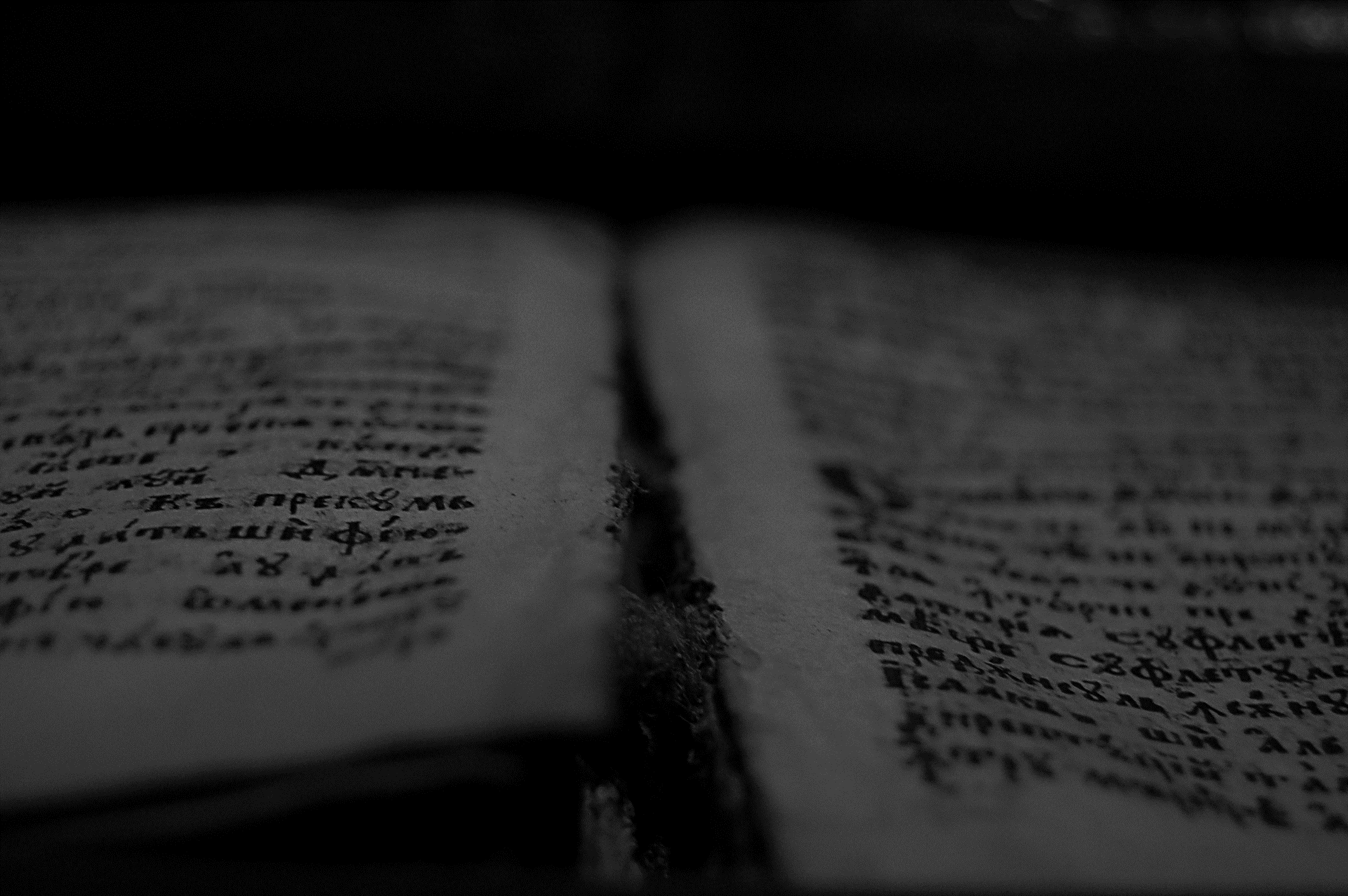 And those whom he predestined he also called, and those whom he called he also justified, and those whom he justified he also glorified.
Romans 8.30
ESV
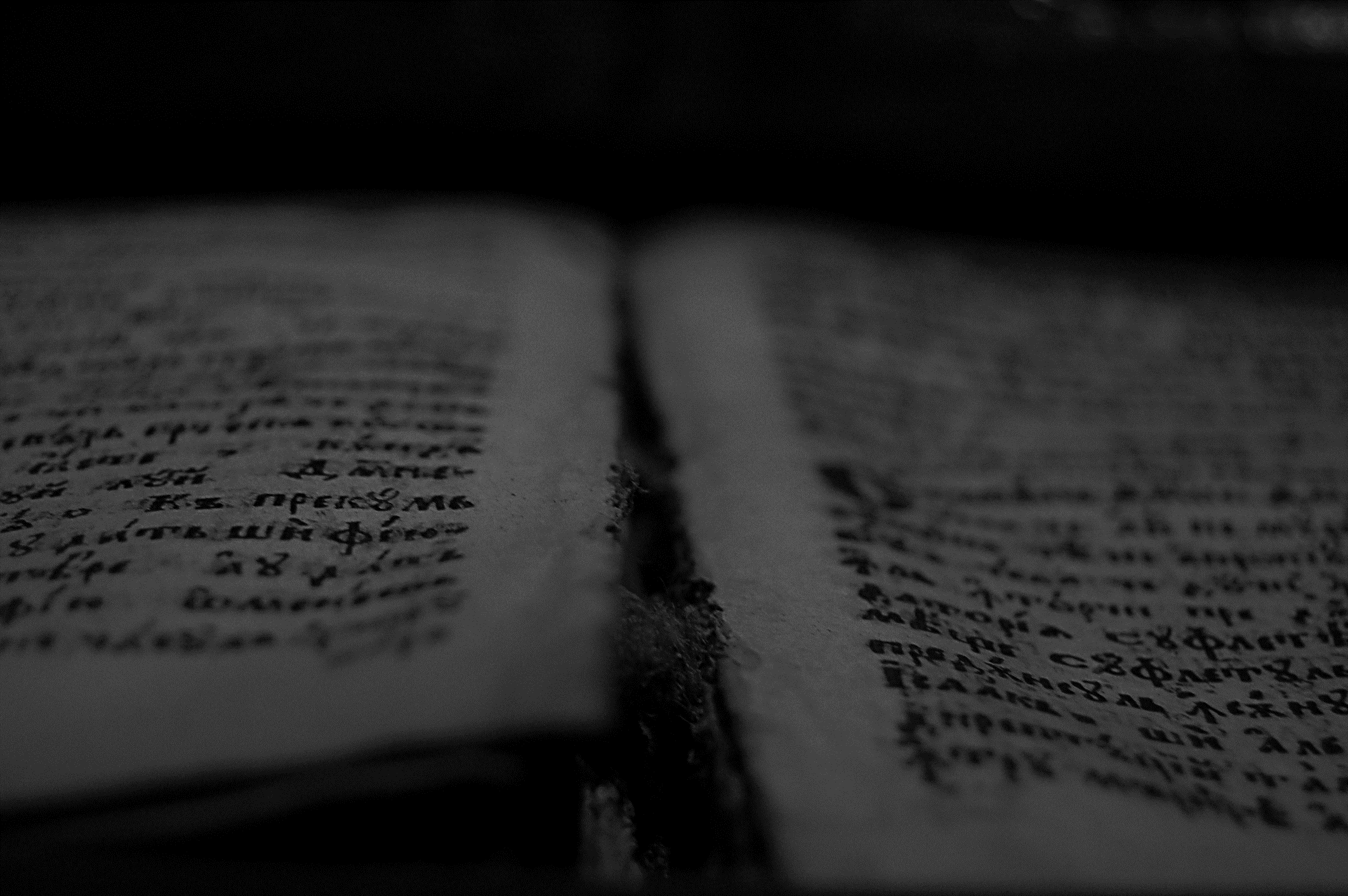 Mark 16.15-16
ESV
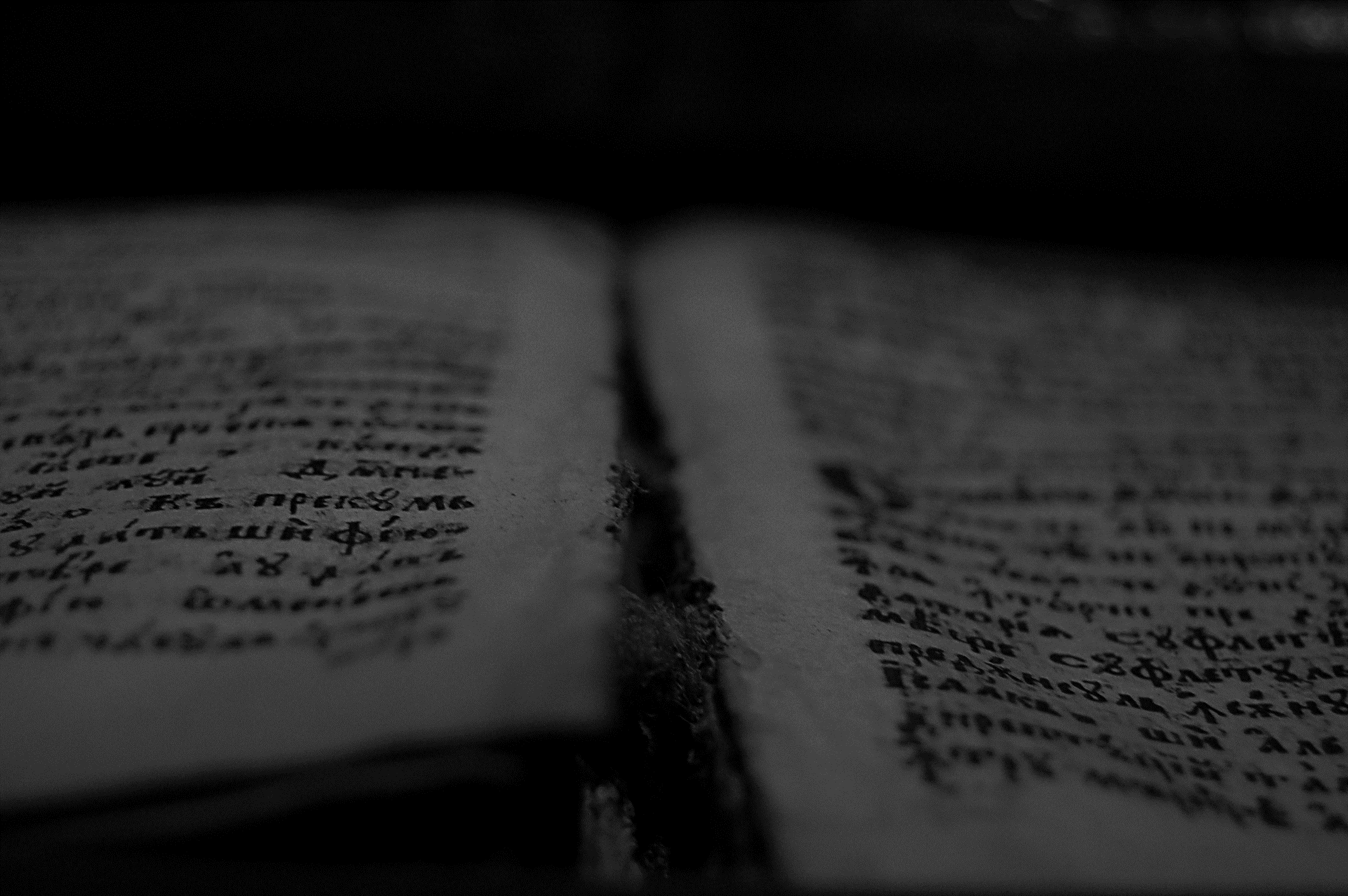 Mark 16.15-16
ESV
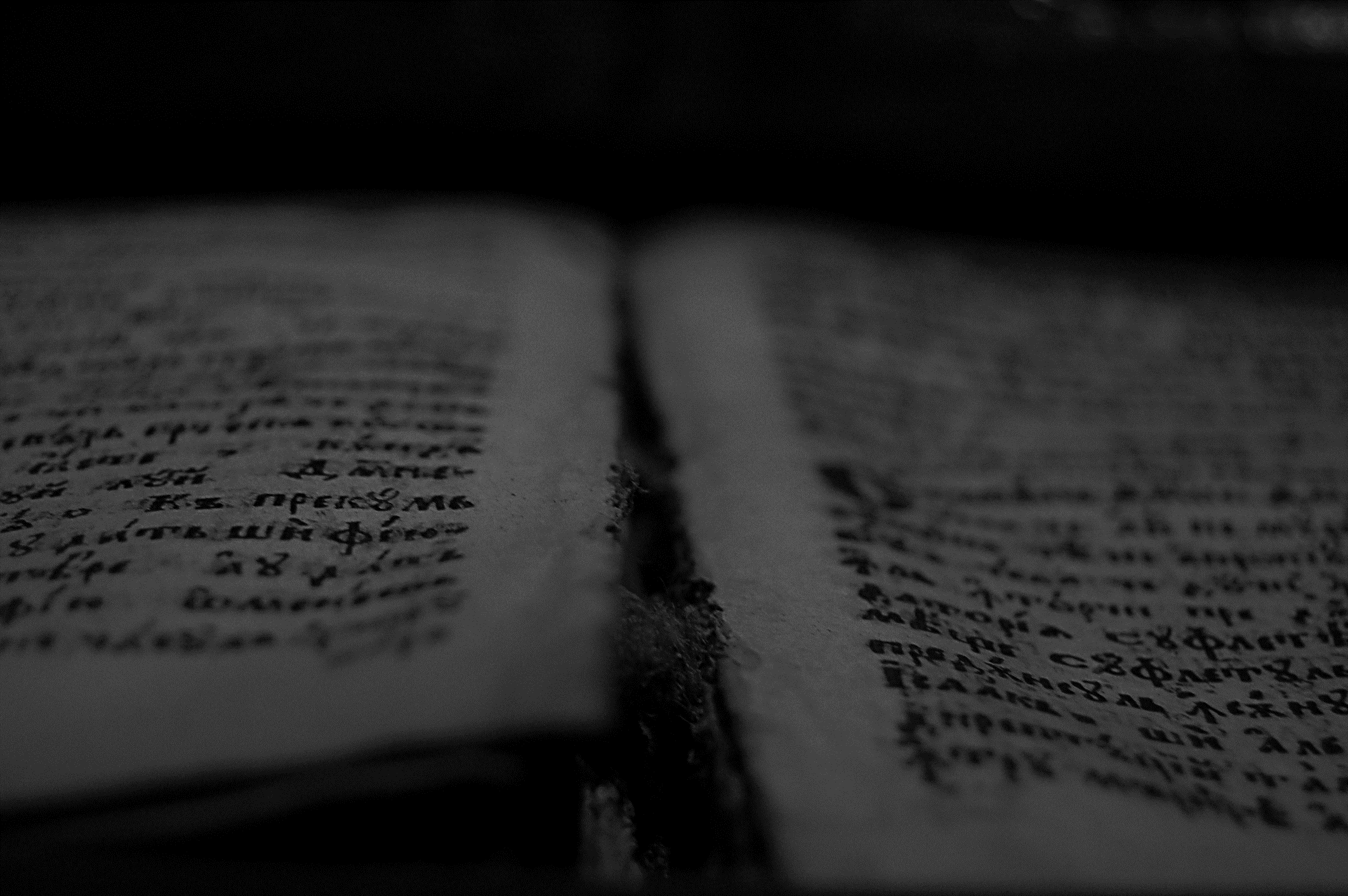 Mark 16.15-16
ESV
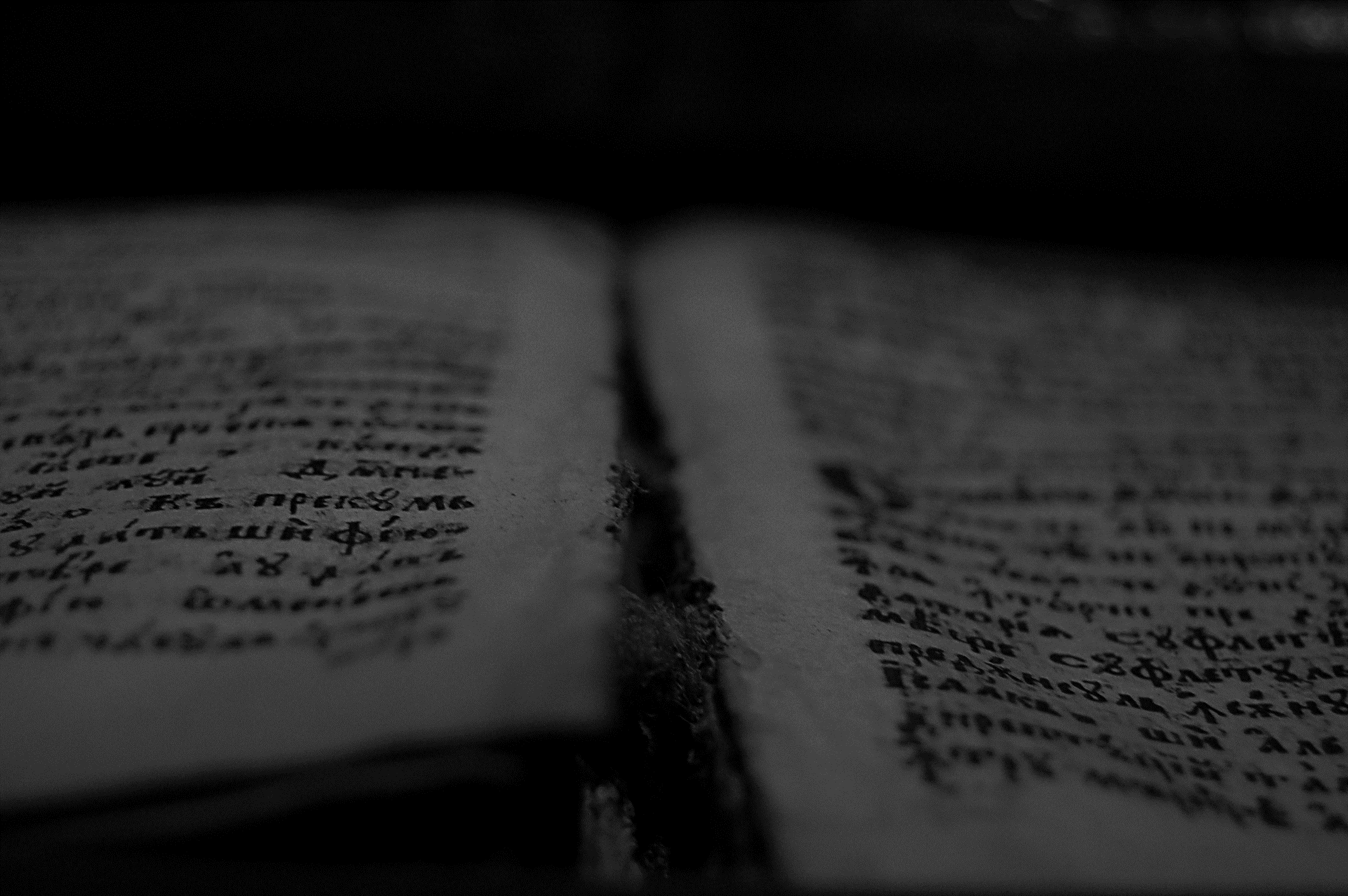 Mark 16.15-16
ESV